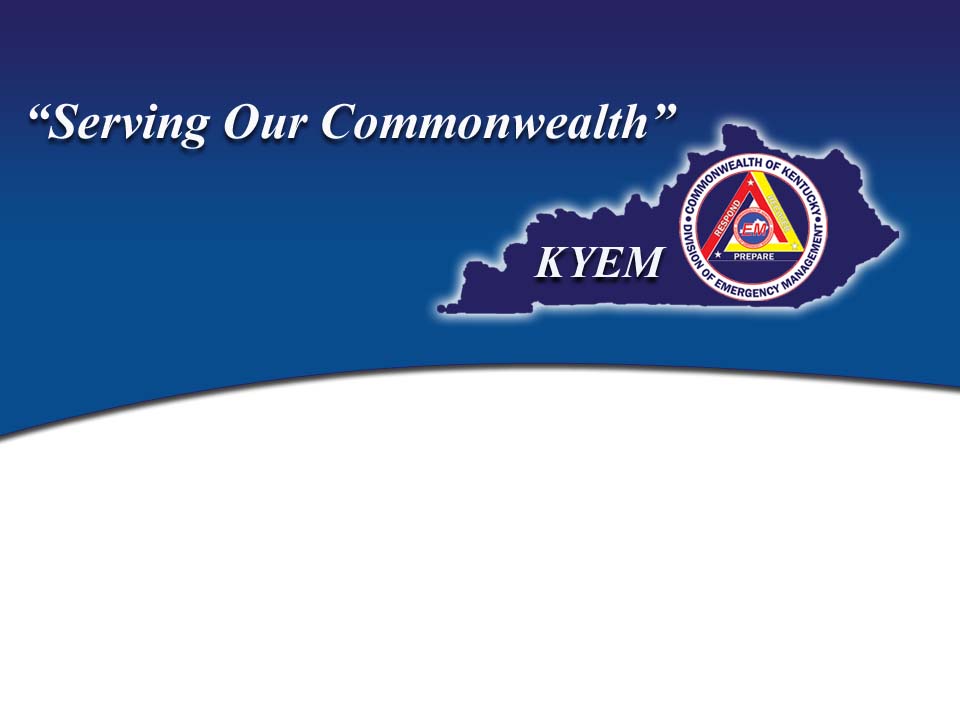 COOP Essential Personnel
March 19, 2019
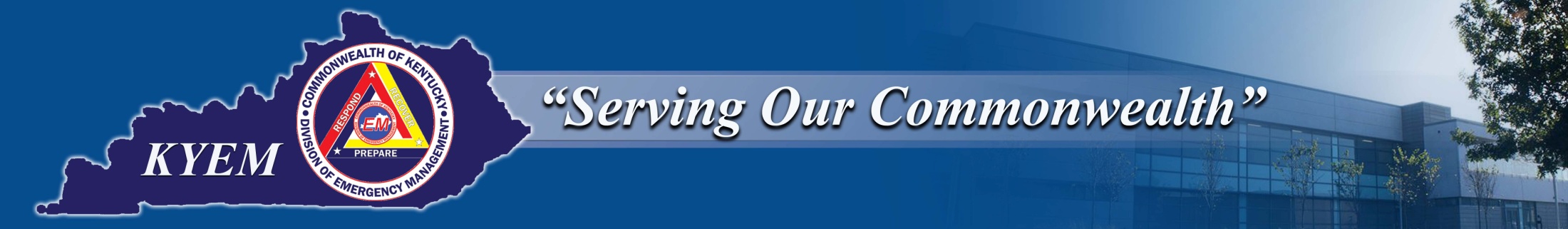 Outline
Human Capital
Delegation of Authority
Lines of Succession
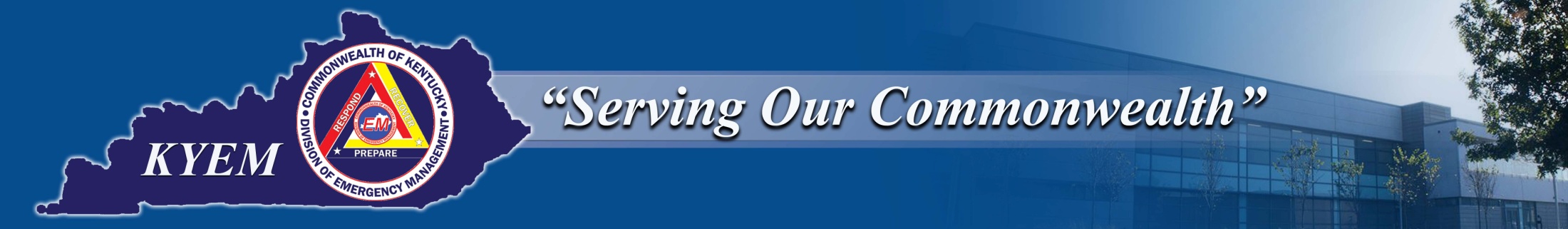 Presenter:
Robert Baldwin  
State Recovery Planner
Kentucky Emergency Management
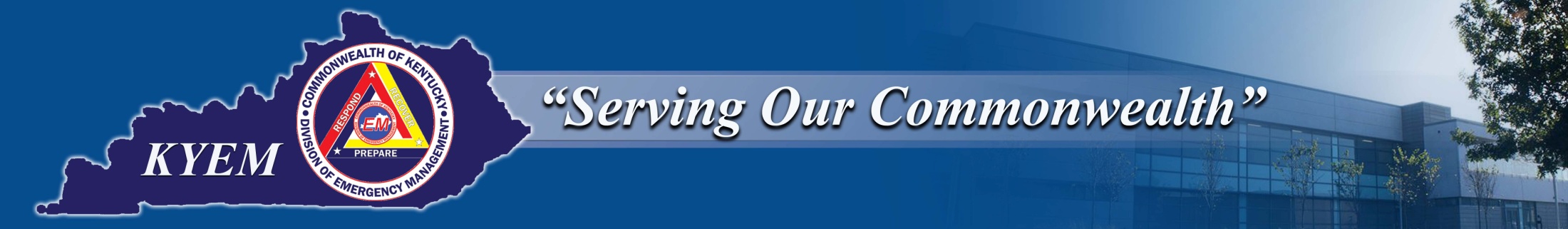 Human Capital – Essential Personnel
People are critical to the operations of any organization. 
Choosing the right people for an organization’s staff is vitally important, and this is especially true in a crisis situation. 
Leaders are needed to set priorities and maintain focus.
 During a continuity event, key staff and other special categories of Essential Support Function partner employees will be activated by their respective organization to perform assigned response duties. 
One of these categories is continuity personnel (essential personnel) consisting of key staff and selected employees.
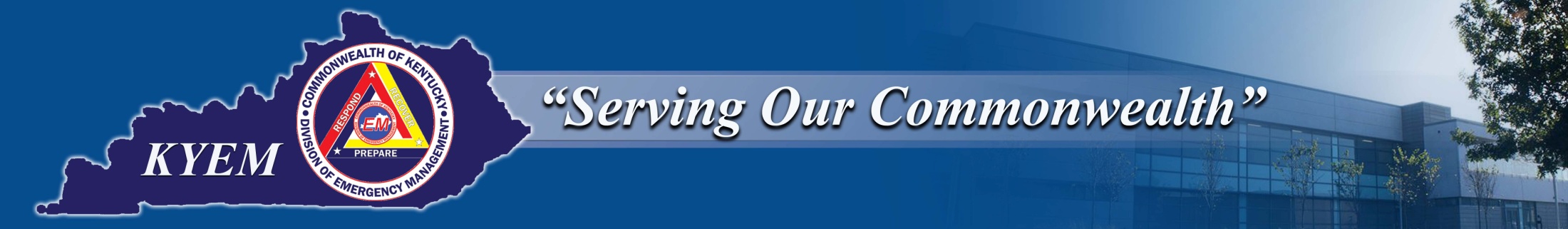 Human Capital – Essential Personnel
Identify and designate those positions judged to be critical to an organization operations in any given emergency situation
Identify and document the continuity personnel. These personnel with necessary skill sets to perform essential functions and supporting tasks. 
Officially inform all continuity personnel of their roles or designations to ensure that continuity personnel know and accept their roles and responsibilities. 
Ensure continuity personnel participate in their organization’s continuity training and exercise program.
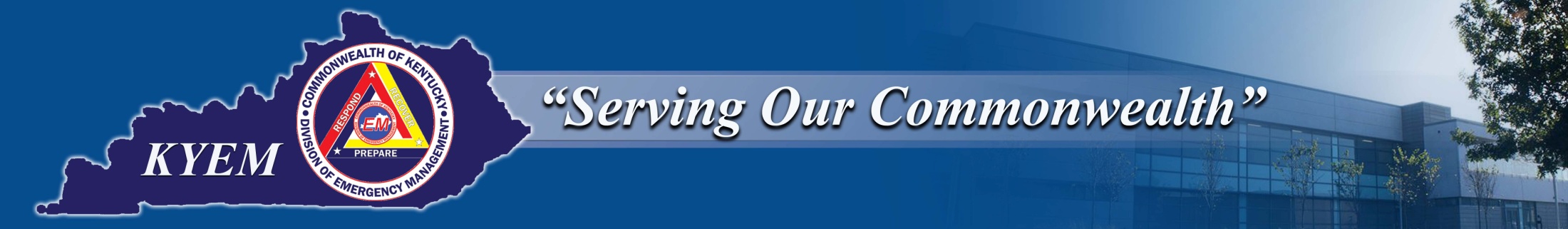 Human Capital – All Staff
It is important that management ensures all staff are informed and accounted for during a continuity event, especially individuals not identified as continuity personnel. 

Agencies need established procedures for contacting and accounting for employees, including operating status, in the event of an emergency.
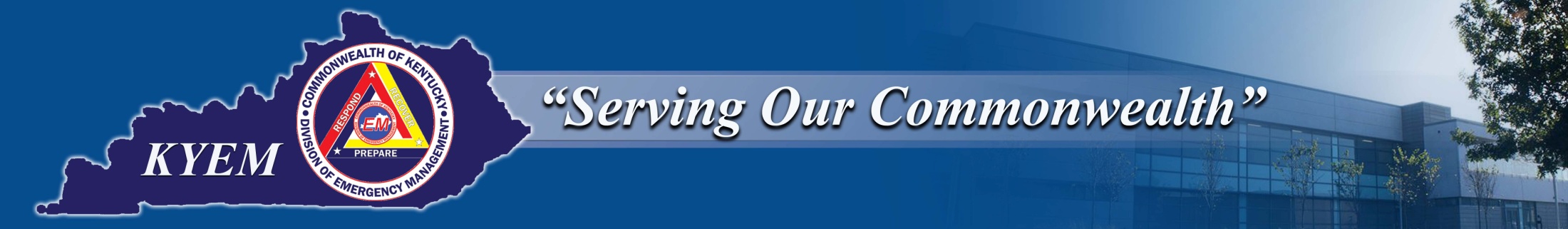 Human Capital – All Staff
Employees are expected to remain in contact with managers and supervisors during any closure or relocation situation. 
Employees should contact their supervisors directly by landline, e-mail, or the use of smart phone communications. 
To continue essential functions during an emergency, the agency should ensures staff is aware of, and familiar, with human capital guidance.
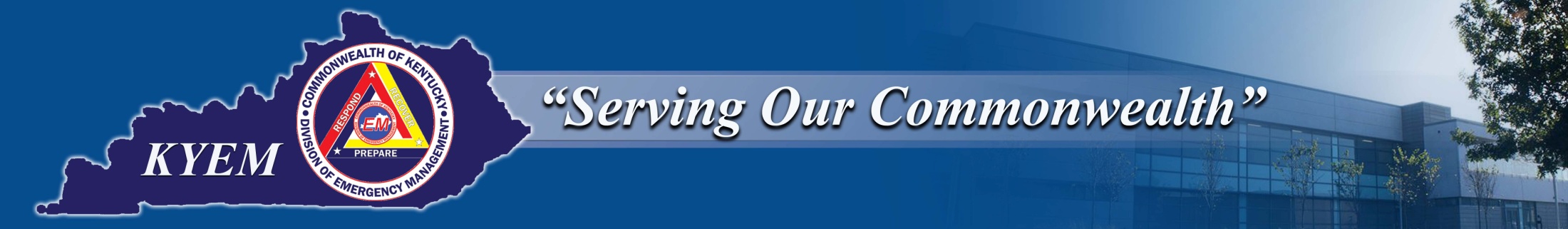 Delegations of Authority
Delegations of Authority specify…

Who is authorized to make decisions or act on behalf of the department or agency head and other key officials for specific purposes during COOP emergencies
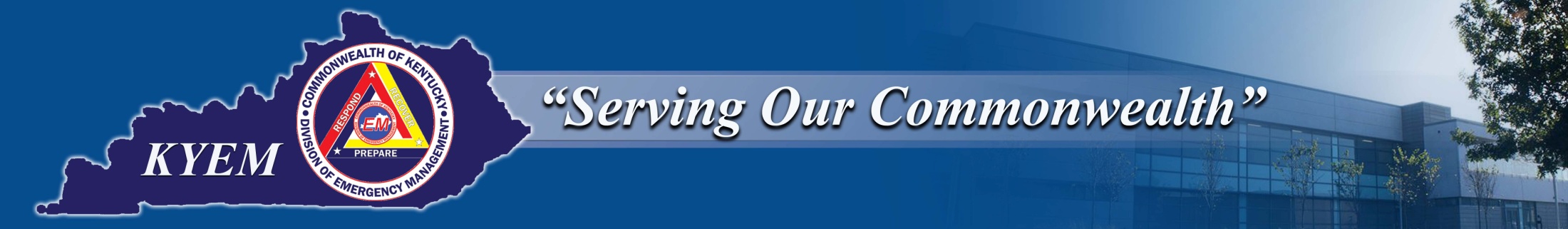 Delegations of Authority
Purposes:
Approving emergency policy changes
Approving changes in Standard Operating Procedures
Empowering designated representatives to participate as members of interagency emergency response teams to act on behalf of the agency head
Making personnel management decisions
Approving commitment of resources
Signing contracts
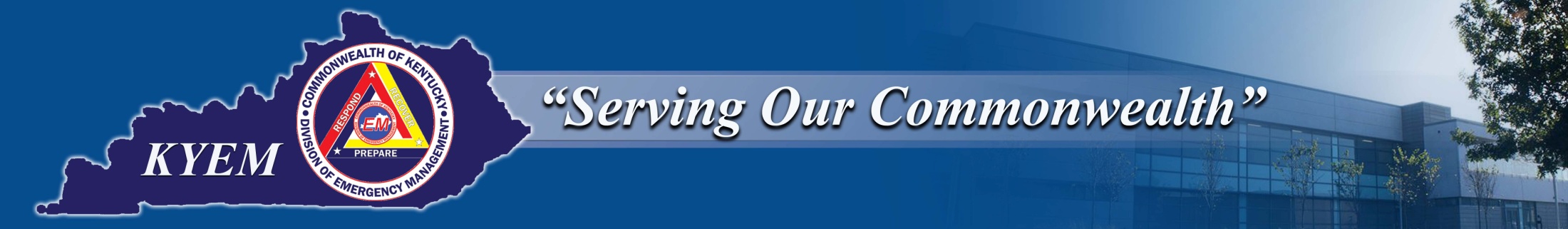 Delegations of Authority
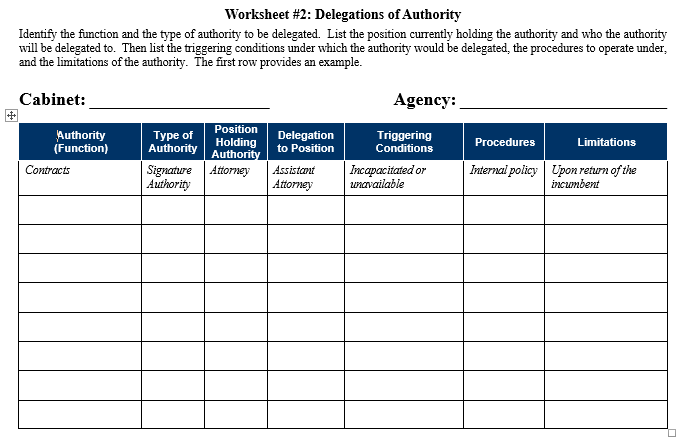 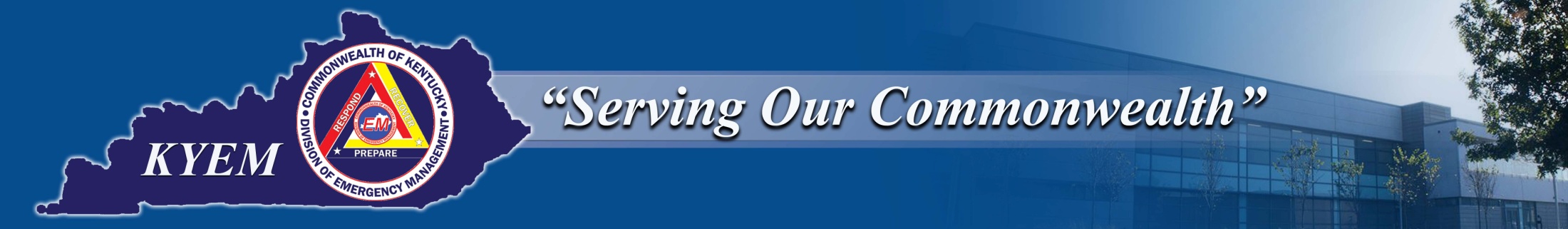 Lines of Succession
Pre-identifying lines of succession is critical to ensuring effective leadership during an emergency.
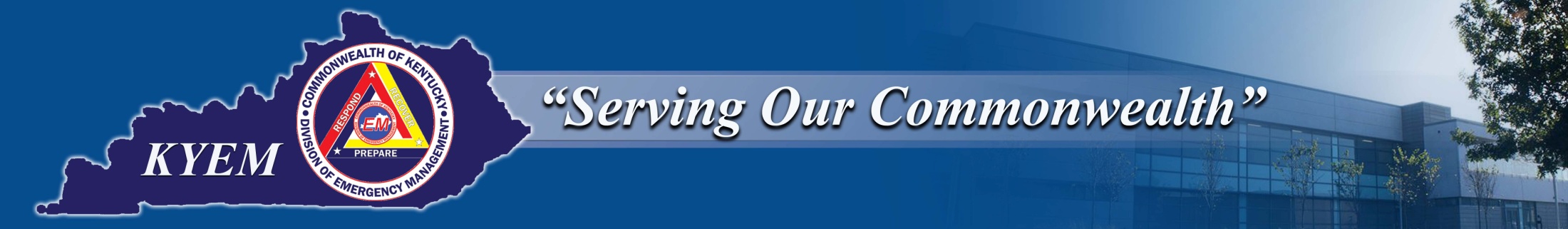 Lines of Succession
Agency lines of succession should be:
At least three positions deep, where possible, ensuring sufficient depth of the agency’s ability to manage and direct its essential functions and operations. 
Geographically dispersed, where feasible 
Described by positions or titles, rather than by names of individuals holding those offices 
Based on identified essential functions
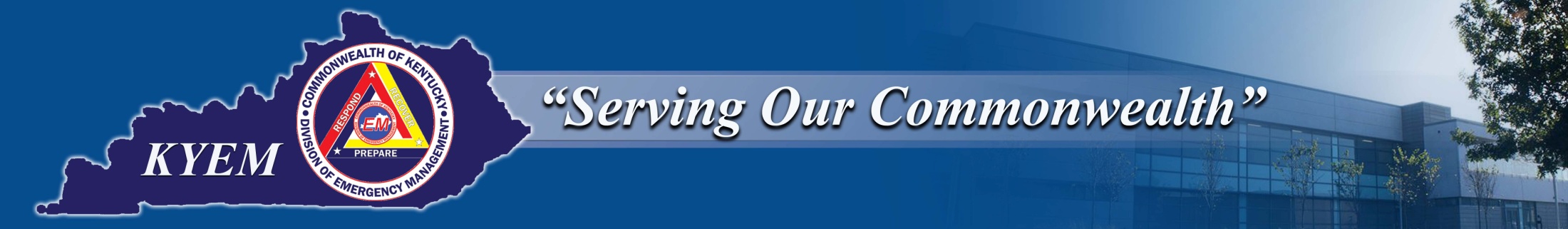 Lines of Succession
In the event an incumbent is incapable or unavailable to fulfill essential duties, successors have been identified to ensure there is no lapse in essential decision making authority. 
When a succession occurs, formal notification is made to the agency. 
Successions will revert to the previous appointments should the leadership return with the capability to make decisions for the agency.
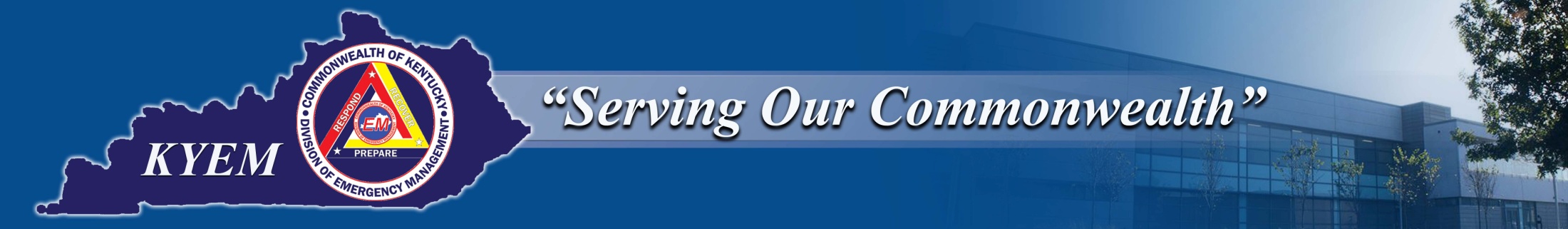 Worksheet - Lines of Succession
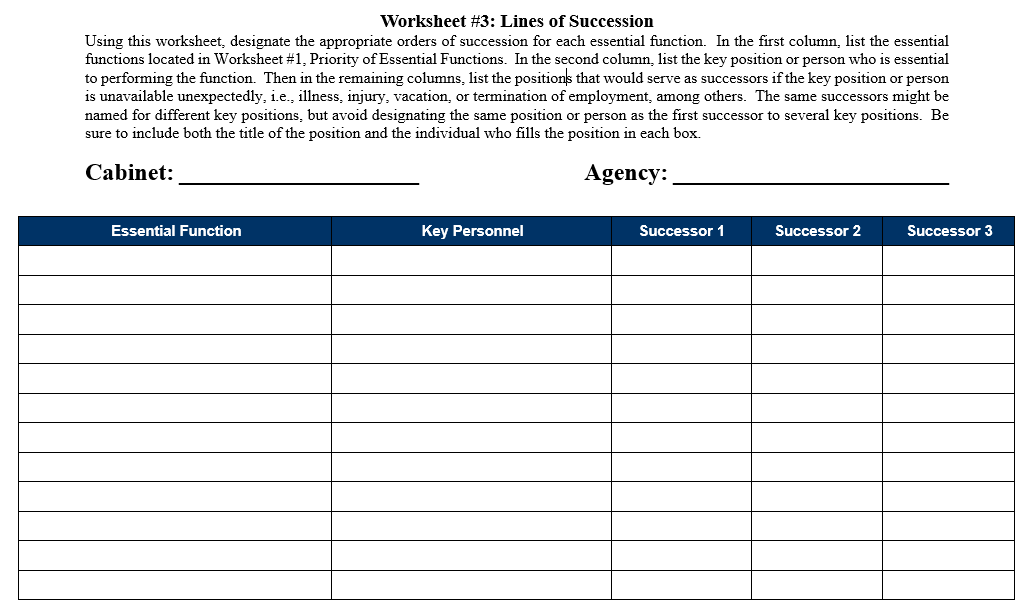 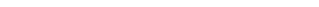 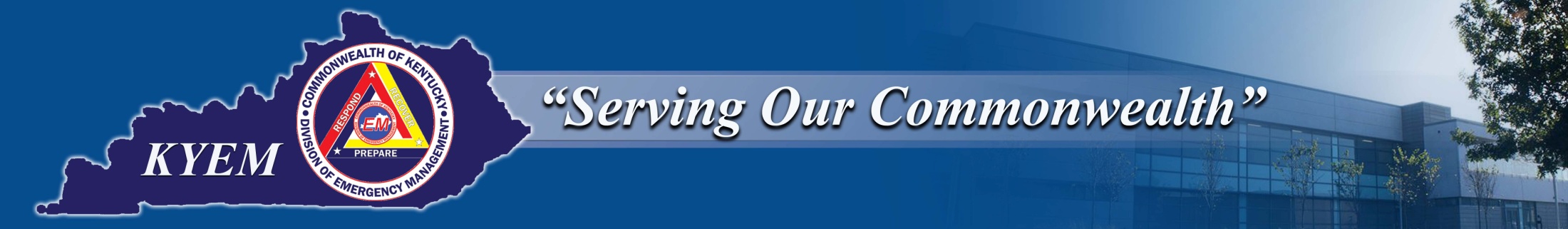 Conclusion
Human Capital
The right people in the right jobs to perform essential functions
Ensures the all employees have a clear understanding of what to do in an emergency

Delegations of Authority
To ensure the continued operation of departments/agencies and their essential functions
To ensure rapid response to any emergency situation requiring COOP implementation
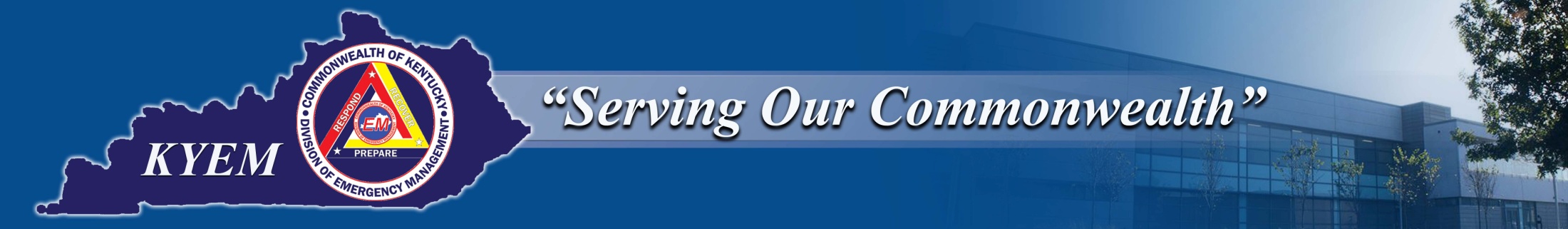 Conclusion
Lines of Succession
Provisions for the assumption of senior agency leadership positions during an emergency when…
The incumbents are unable or unavailable to execute their legal duties.
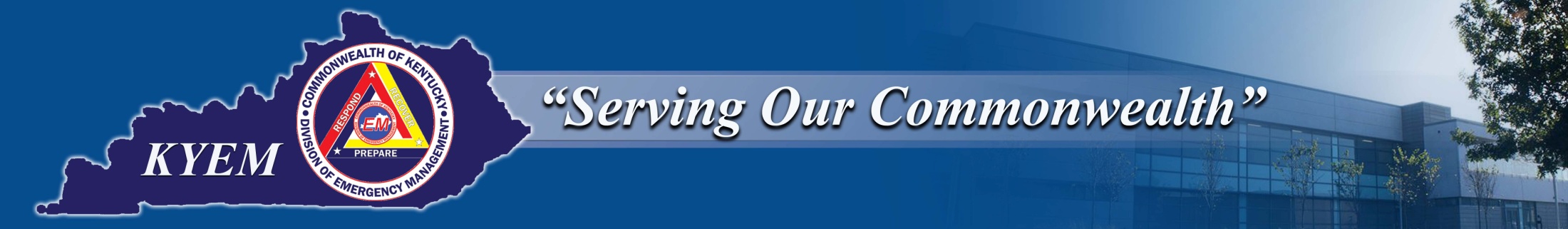 Questions?
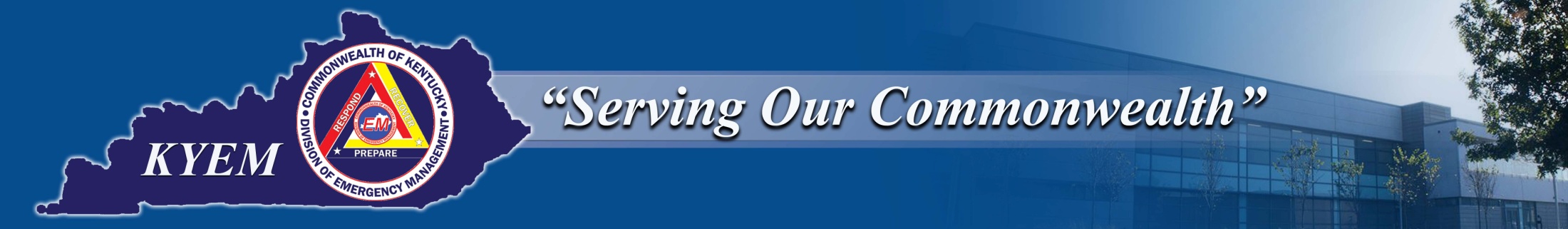 Webinar Schedule:
DATES	TOPICS
March 12	Identifying Essential Functions
March 19	Essential Personnel and Lines of Succession
March 26	Communications and Employee Training
April 2	Alternate Facilities and Vital Records
April 9	Devolution and Reconstitution
April 16	Training, Exercise, and Plan Maintenance
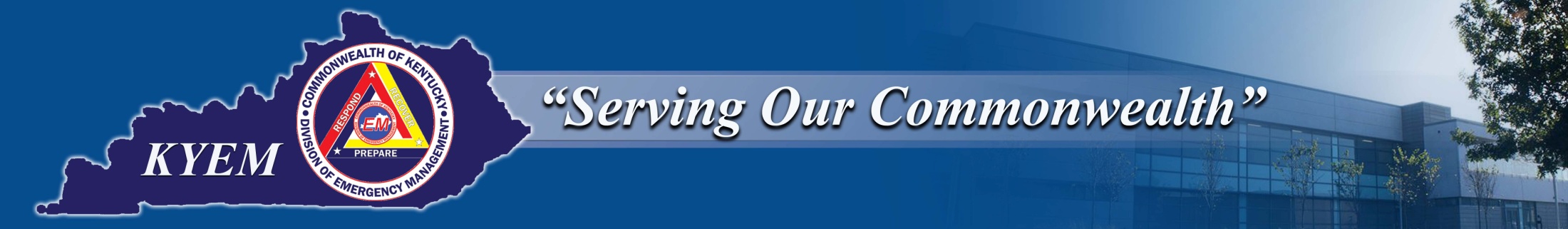 To access past presentations, please visit:
https://kyem.ky.gov/programs/Pages/Planning.aspx
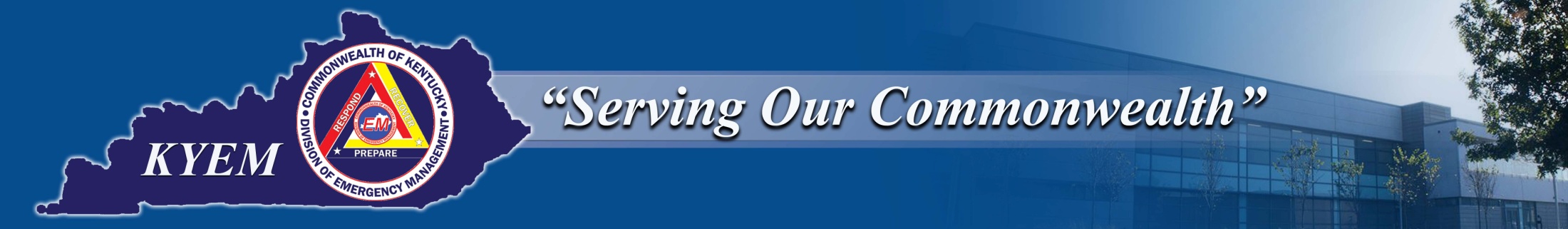 To request assistance, advice, 
or schedule consultations, contact:

Robert Baldwin
KYEM – State Recovery Planner
Office: (502) 607-1989
Cell: (502) 226-0153
robert.e.baldwin87.nfg@mail.mil